Project #4: IoT-enabled peer-to-peer energy tradingREU Students: Jasmine Barrett and Connor FlickFaculty mentor(s): Qun Zhou and Damla Turgut
Week # 1 (May 17  – May 21, 2021) 

Accomplishments:
Met with graduate students and toured the research I facilities
Read and discussed previous REU students published report on project, watched introductory video on P2P energy models, and examined recently published research on P2P Energy and Solar Irradiance
Reviewed foundations of Python and machine learning techniques and discussed their applications regarding the research topic
Read provided background materials on conditional probability distribution, time series forecasting, joint probability distribution and correlation/dependence. 
Created a preliminary regression model of solar irradiance based on ambient and modular temperatures
Problem & Solutions
Initially did not have background materials in order to better understand specific roles in research this summer.
Discussed and critiqued past REU students published work which allowed for an understanding of the context of the research, as well as constructively discussing with research mentors about the nature of the project
Background materials then provided 
Unable to access Research 1 Lab – Door Locked
Contacted professors and graduate students
Relocated to library and HEC to review materials and continue progress
Plans for next week:
Continue to understand application of background materials to research project 
Have specific roles in research assigned and develop a cohesive timeline for project completion
Confirm the validity of early models and refine as necessary, later using these models to extrapolate to different ones
Gain access to the lab in order to complete research in designated location
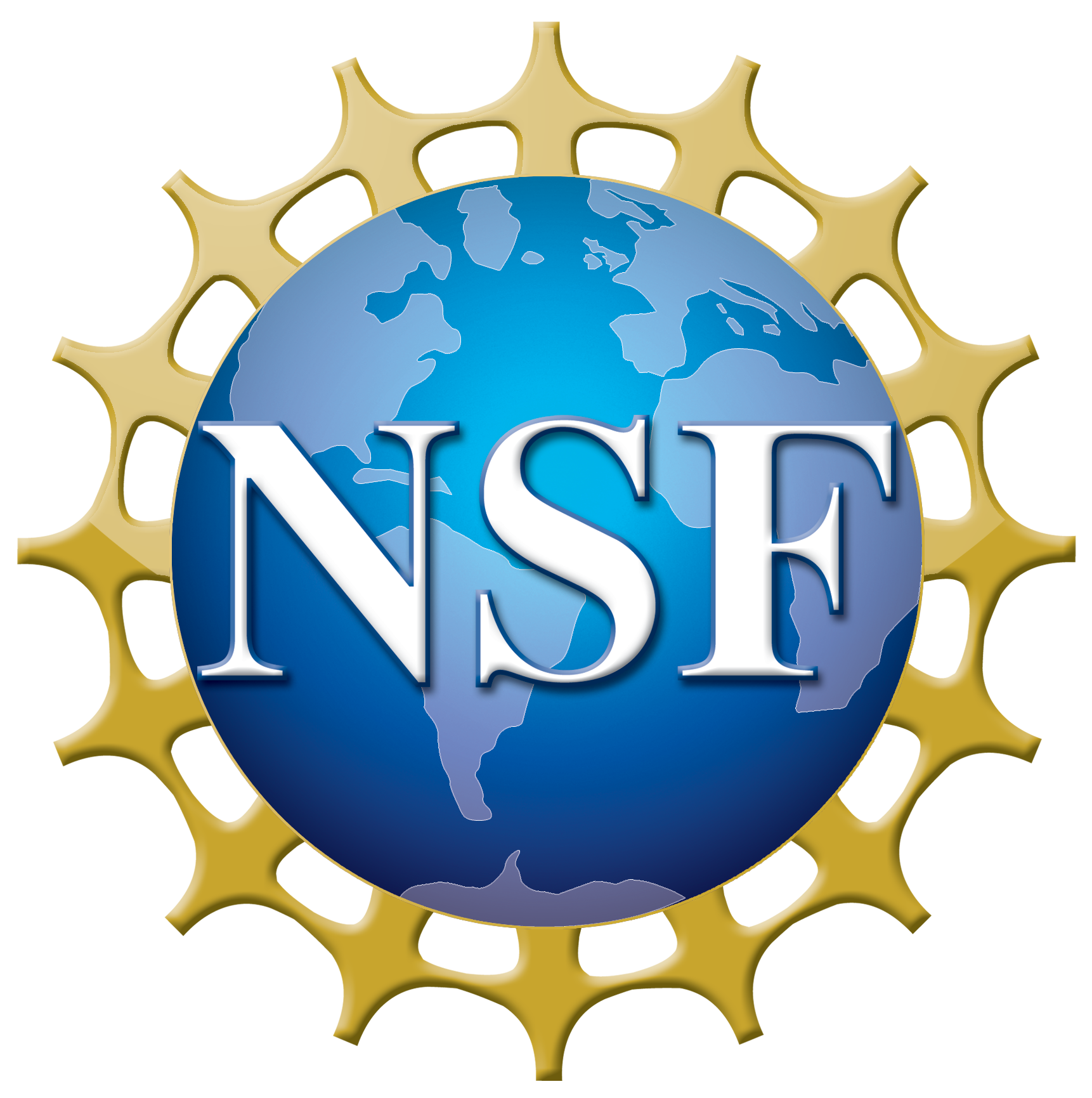 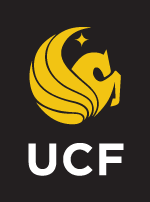 NSF REU Research Experience on Internet of Things 2021